Lesson1Do you like running?
WWW.PPT818.COM
Do you like … ？
English        Chinese
art                 music
maths           science
PE       computer studies
Do you like sports<运动>？
Yes， I do.
 No，  I don’t.
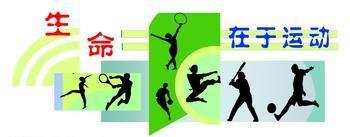 run
ning
running,   running,  I   like   running.
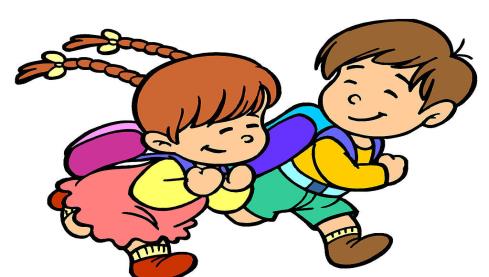 Do you like          running？
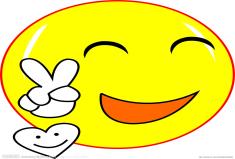 Yes，  I  do.
Do     you    like    running?
No,   I    don't.
skip
ping
skipping,  skipping,   I  like  skipping.
Do   you   like   skipping?
Yes,    I   do.
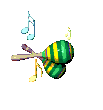 Running，   running
Do you like  running？
Yes,I  do.  Yes, I  do.

Skipping，    skipping
Do you   like    skipping？
No,I  don't.    No, I  don't
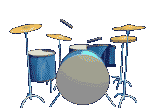 Let's   watch   and   judge.真真假假。
Tom   likes   basketball.(      )

Tom   likes   running. (         )

Tom    likes  skipping.(        )
√
Tom   likes   basketball.(   )
Tom   likes   running. (     )      
Tom    likes  skipping.(    )
×
√
Do  you like basktball?
  Do  you like running?
  Do  you like skipping?
  Yes,I   do.
  No,  I  don't.
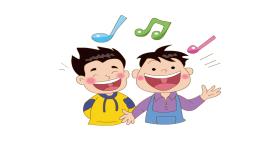 Do you like singing？
Yes，I do./No，I don’t.
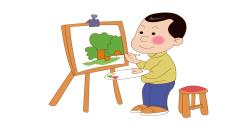 drawing
Do you like drawing？
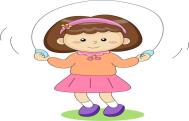 Yes，I do./No，I don’t.
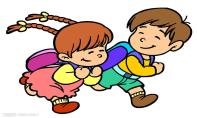 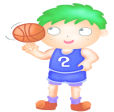 Make a  new dialouge.编一个新对话。

S1：I  like  running.   Do  you  like  running?

S2:   No,  I  don't.(  Yes,   I  do.)

S1:  What  do  you  like?(你喜欢什么？）

S2:  I   like  skipping.
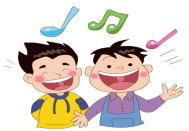 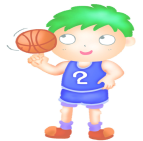 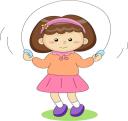 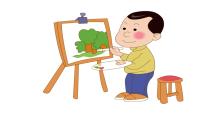 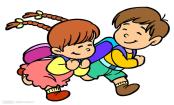 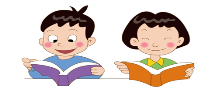 Love sports
Love  life.
Goodbye